МАБОУ детский сад комбинированного вида «Колосок»
Использование ИКТ  при проведении развлечения, посвящённого дню космонавтики «Путешествие в космос»
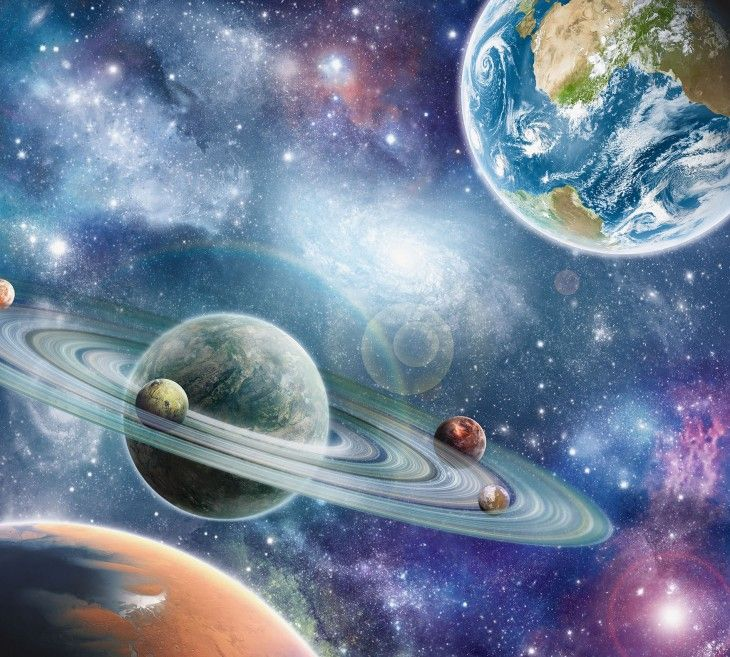 Цель:Формирование у детей эмоционального отношения к музыкальным произведениям о космосе.
Задачи:
  способствовать развитию интереса к изучению космоса;
   развивать чувство коллективизма;
   вызывать эмоциональный отклик на песни, игры, слушание музыки о космосе с помощью ИКТ. 
Развивающая предметно – пространственная среда темы развлечения: Мультимедийный проектор, экран, ноутбук,  лазерная установка, физкультурные коврики; плоскостные планеты, костюм Звездочета.
Материалы: Мультфильм «Космос», аудиозапись «Марш космонавтов», Космическая музыка, музыкальные игры «Я-ракета», «Роботы и звездочки»
Главный герой- Звездочет
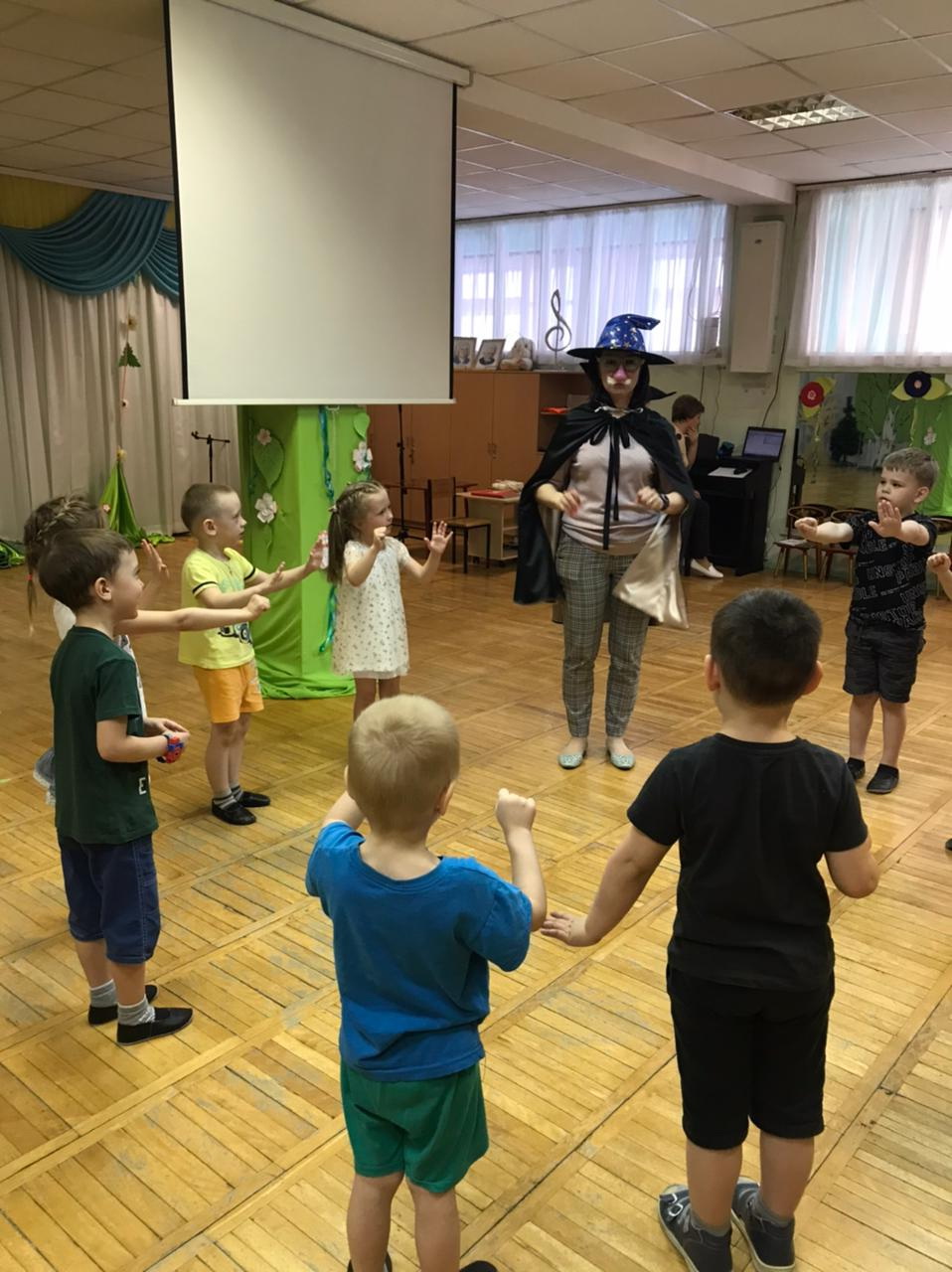 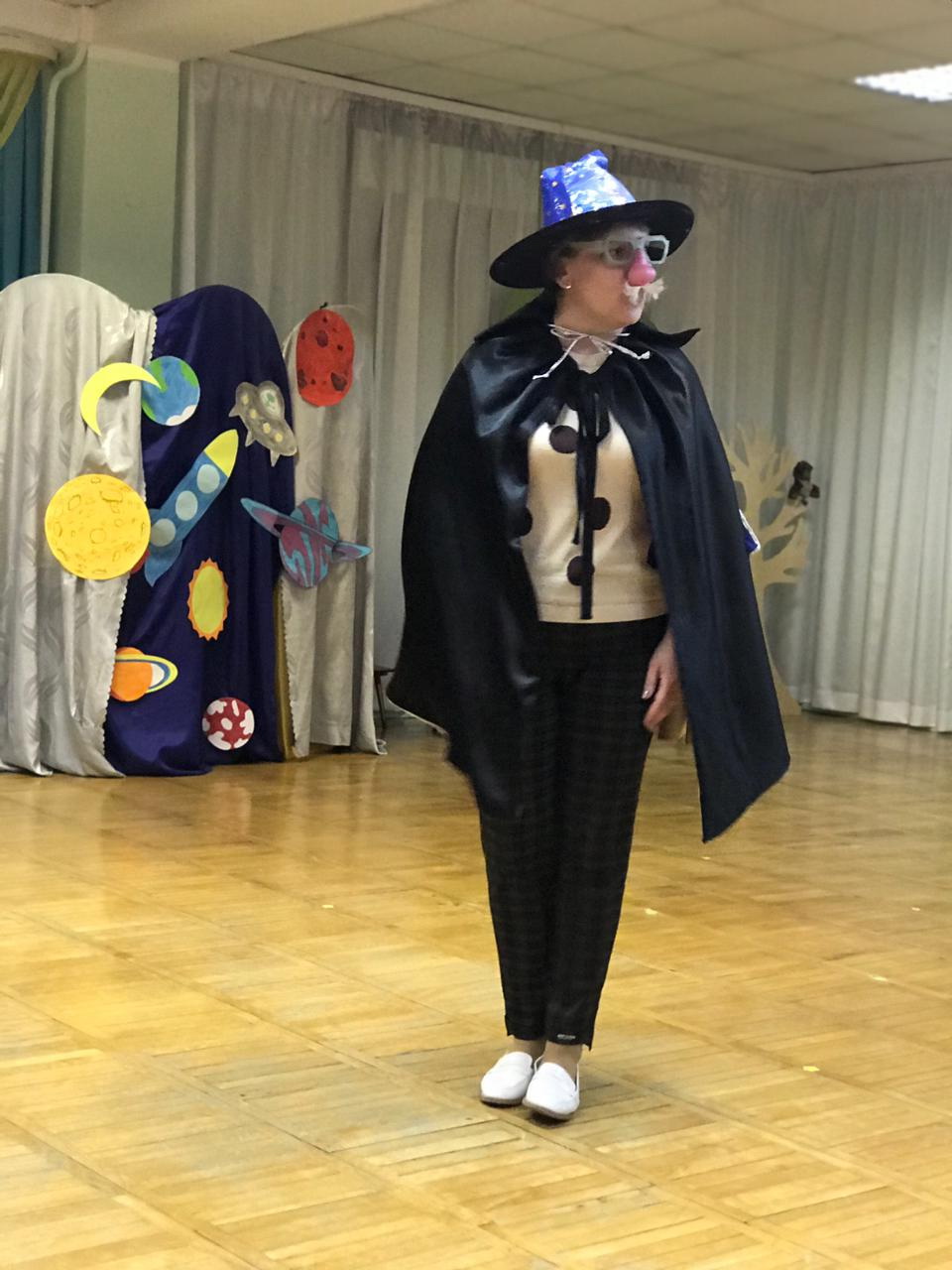 «Я- ракета», «Звездочки и роботы»
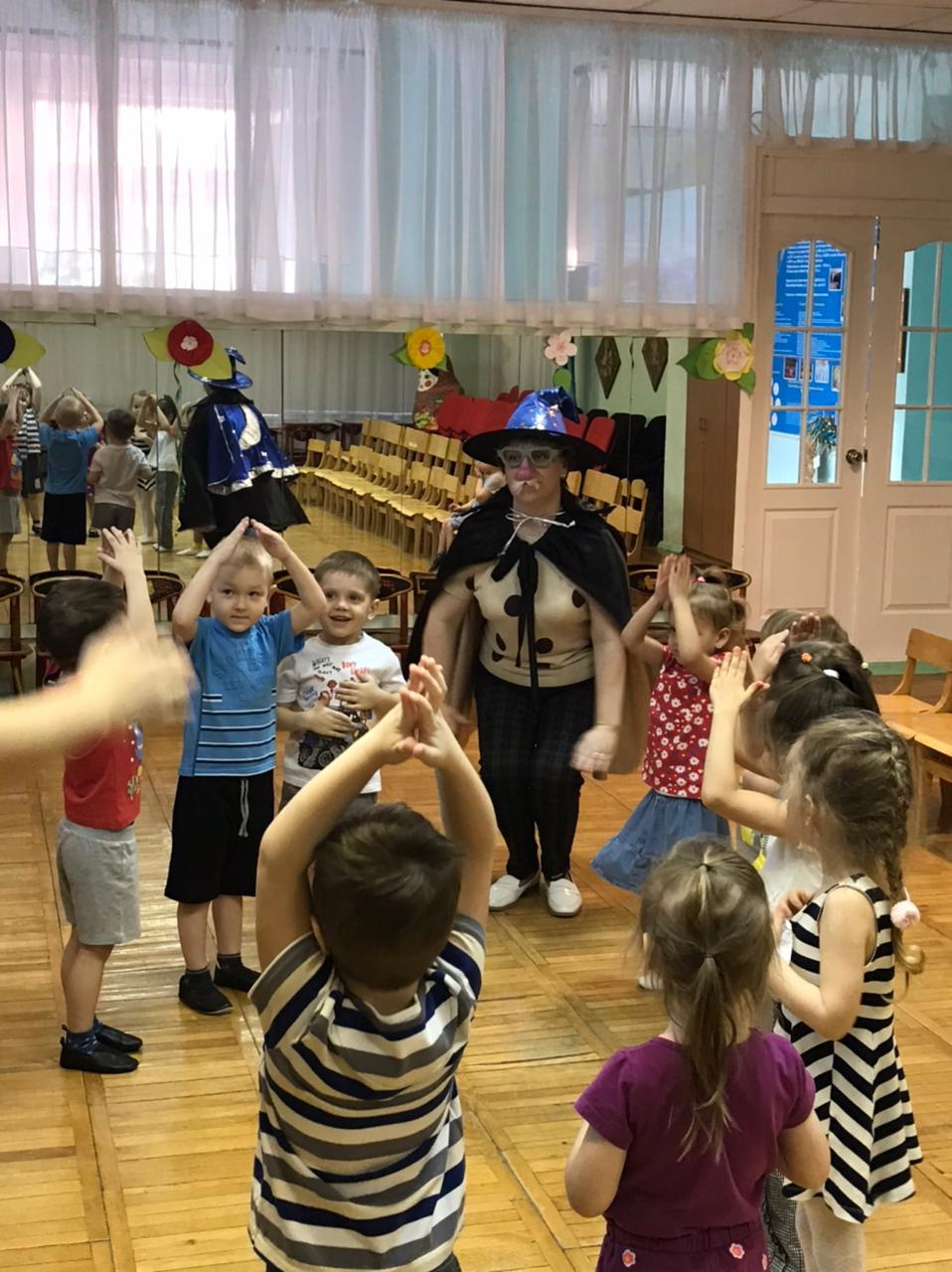 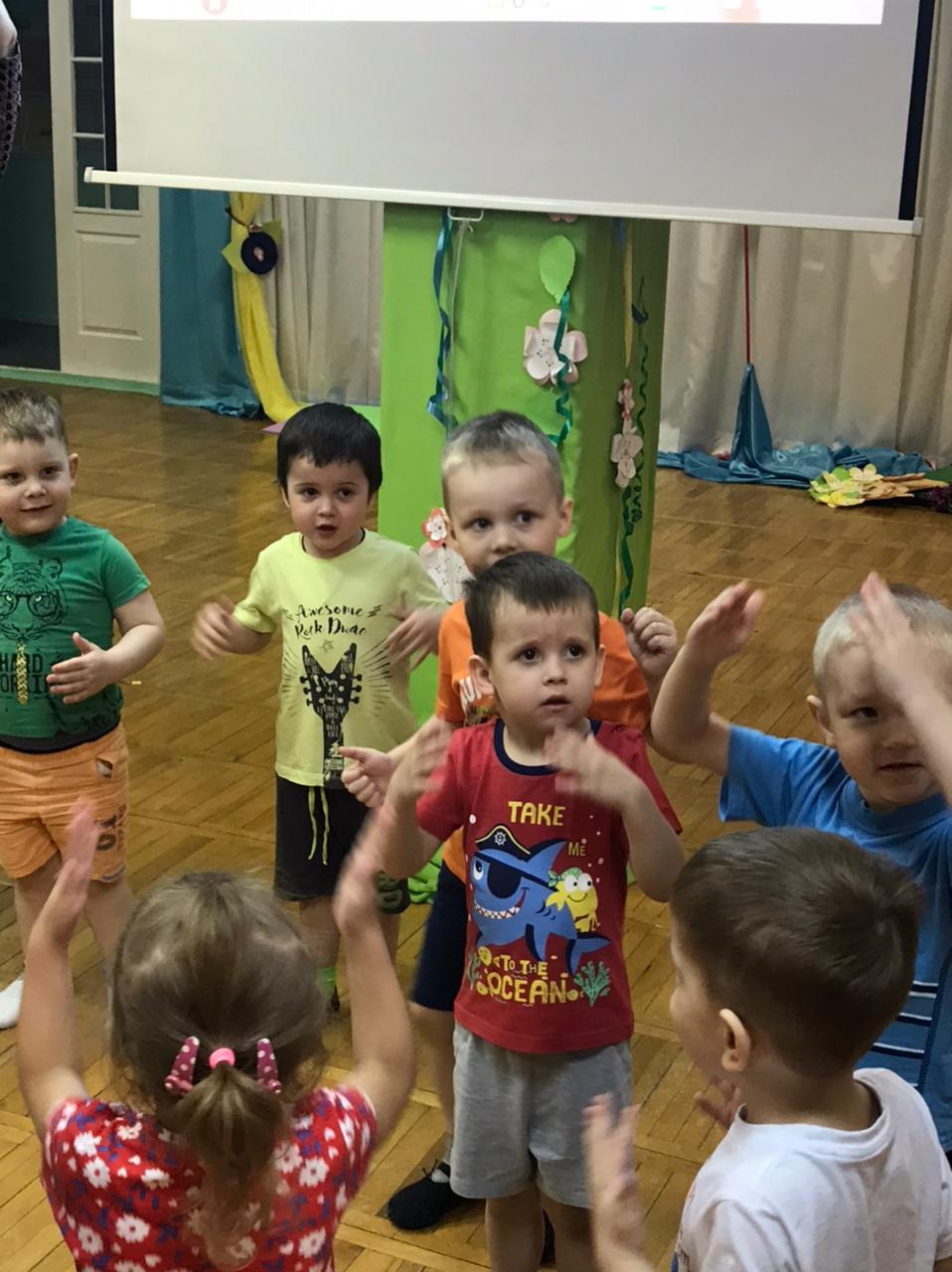 Мультфильм «Космос»
Звездное небо
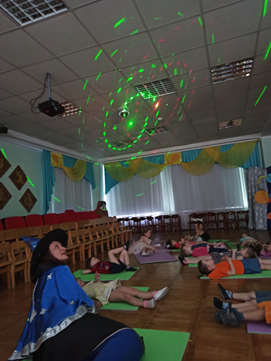 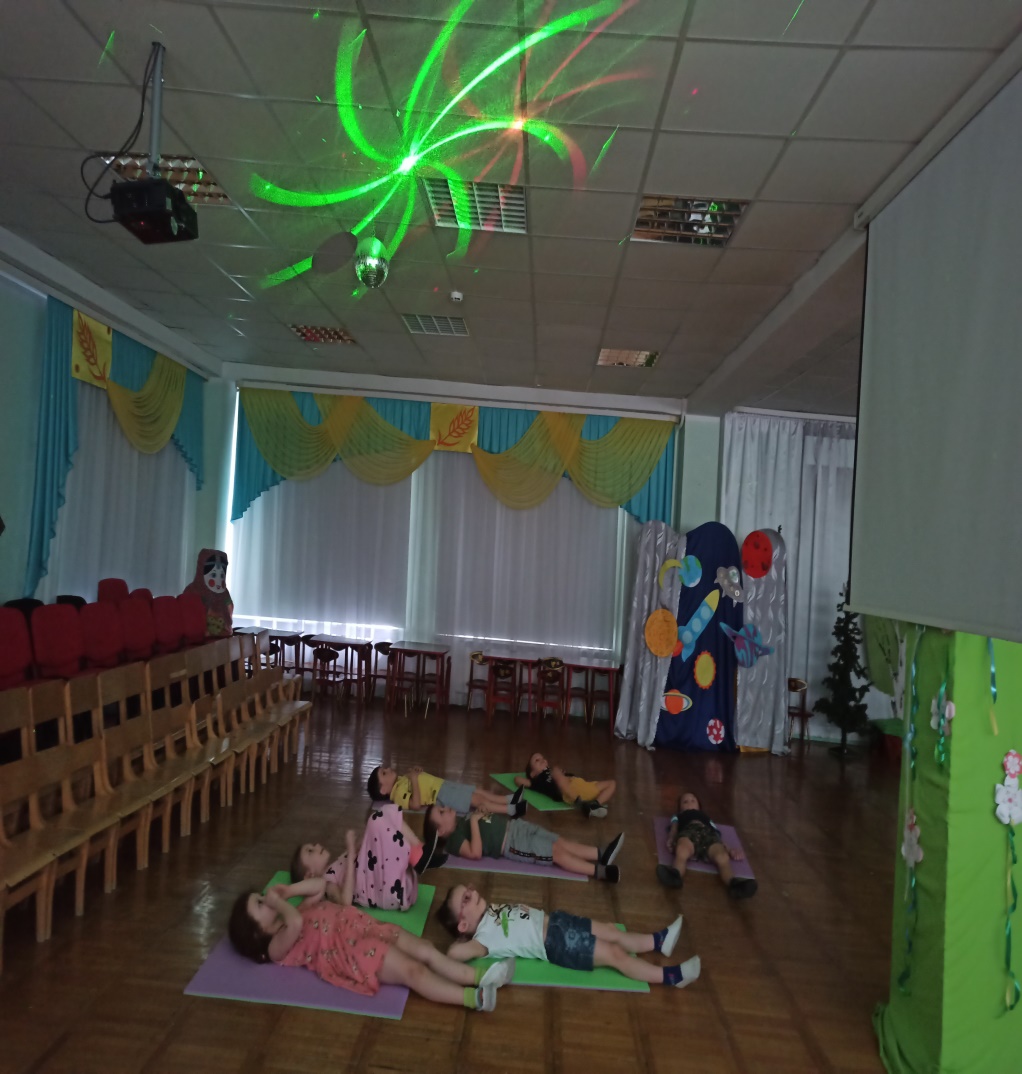 Спасибо за внимание!